Europace, Volume 18, Issue suppl_1, June 2016, Page i84, https://doi.org/10.1093/europace/18.suppl_1.i84
The content of this slide may be subject to copyright: please see the slide notes for details.
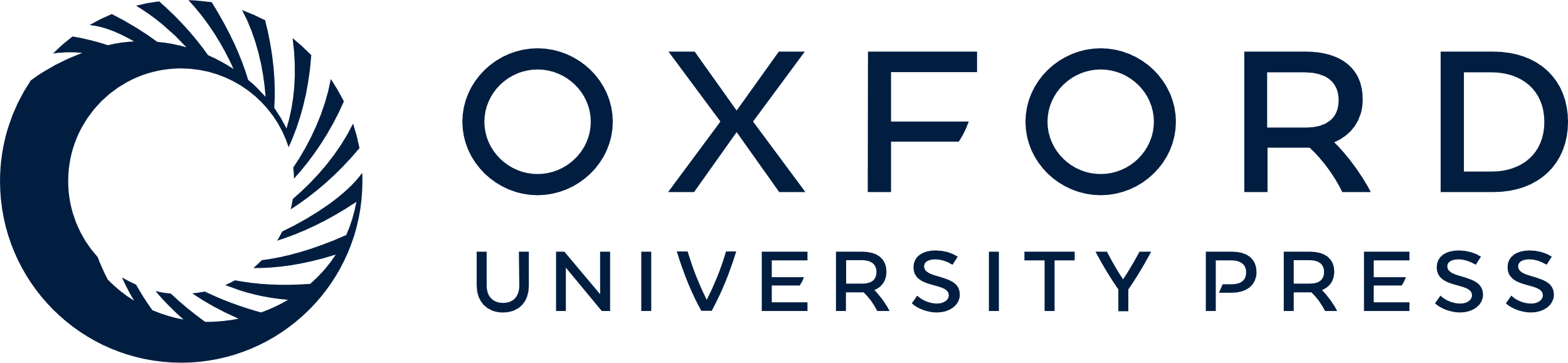 [Speaker Notes: Unless provided in the caption above, the following copyright applies to the content of this slide: Published on behalf of the European Society of Cardiology. All rights reserved. © The Author 2016. For permissions please email: journals.permissions@oup.com]